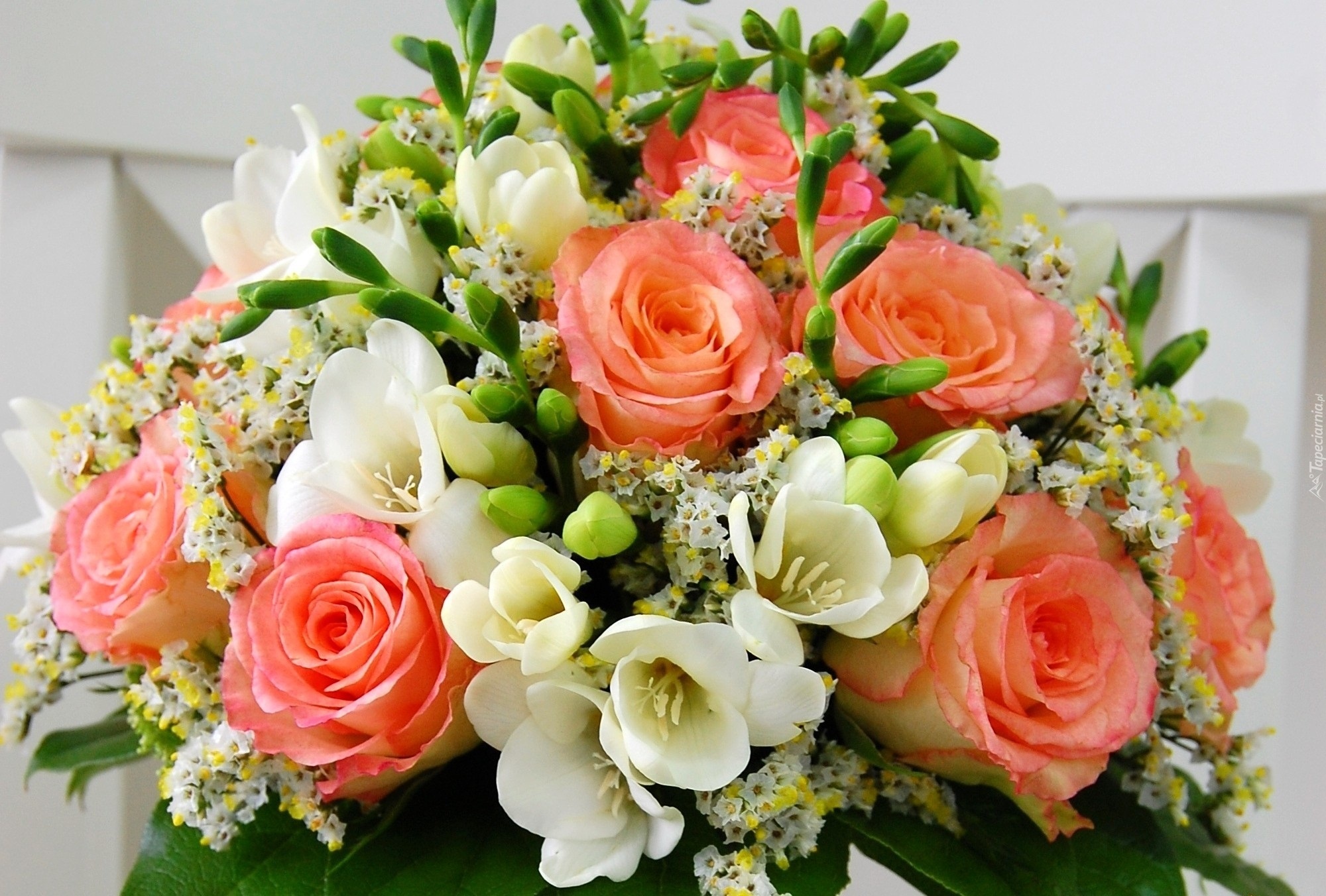 W imieniu całej społeczności szkolnej, wszystkim tym, którzy świętują dziś Dzień Edukacji Narodowej, dziękujemy za to, co zdołaliśmy już odkryć i poznać. Prosimy o przyjęcie serdecznych, płynących z serca życzeń.
W imieniu naszych najmłodszych kolegów i koleżanek składamy serdeczne podziękowania dla wszystkich Pracowników przedszkola w Lubomierzu i Wojciechowie!
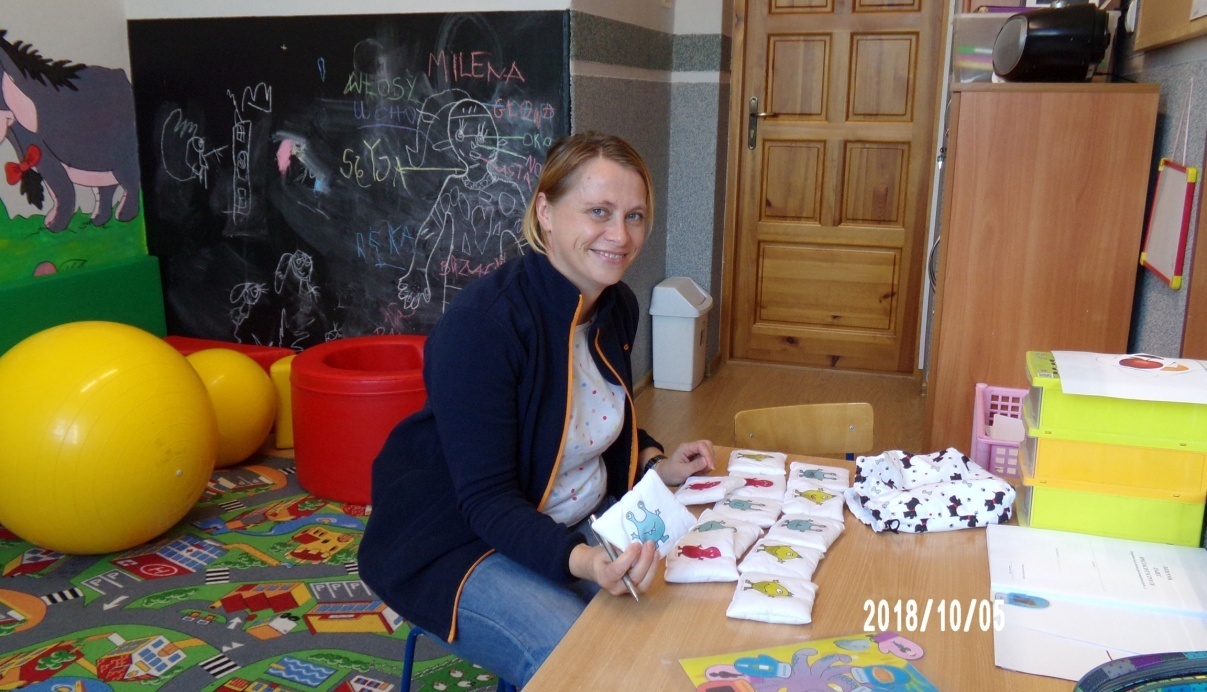 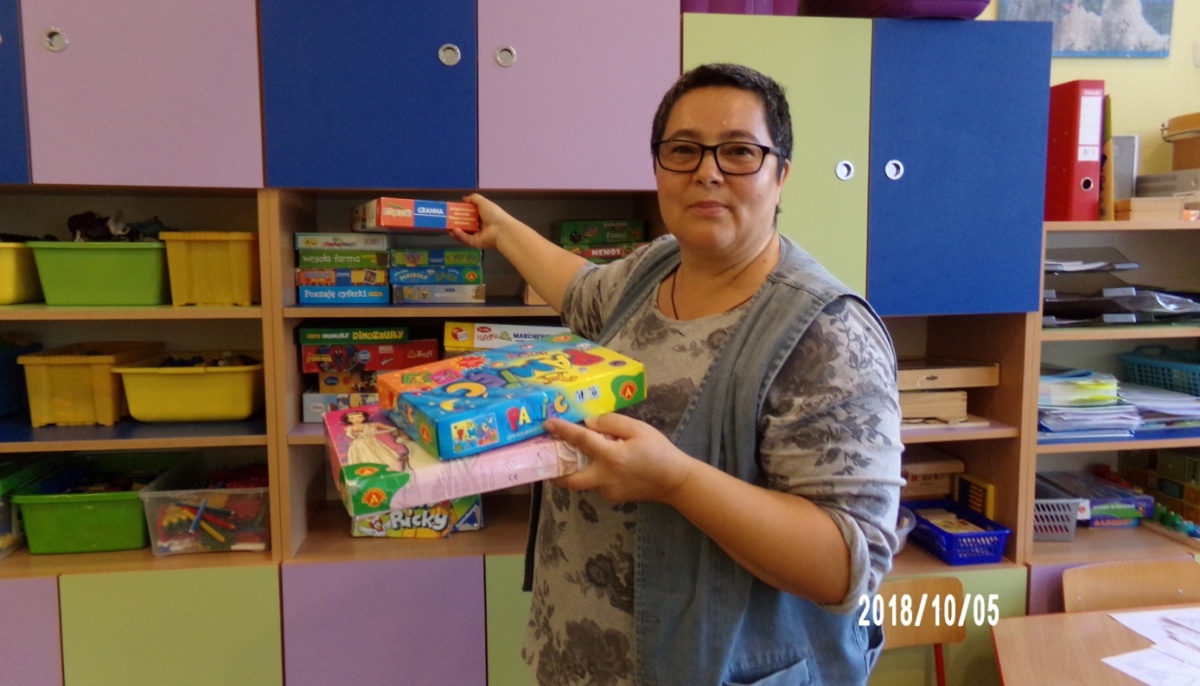 Pracownikom przedszkola w Lubomierzu i Wojciechowie dziękujemy za codzienny trud, cierpliwość i dobre wnikliwe oczy, które wszystko widzą.
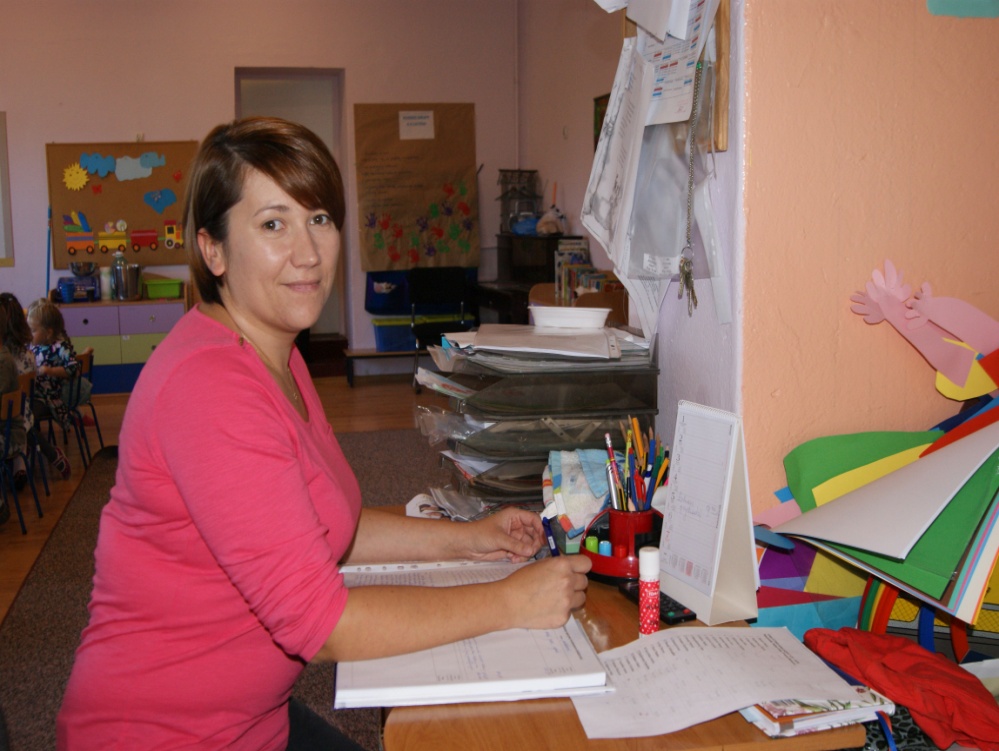 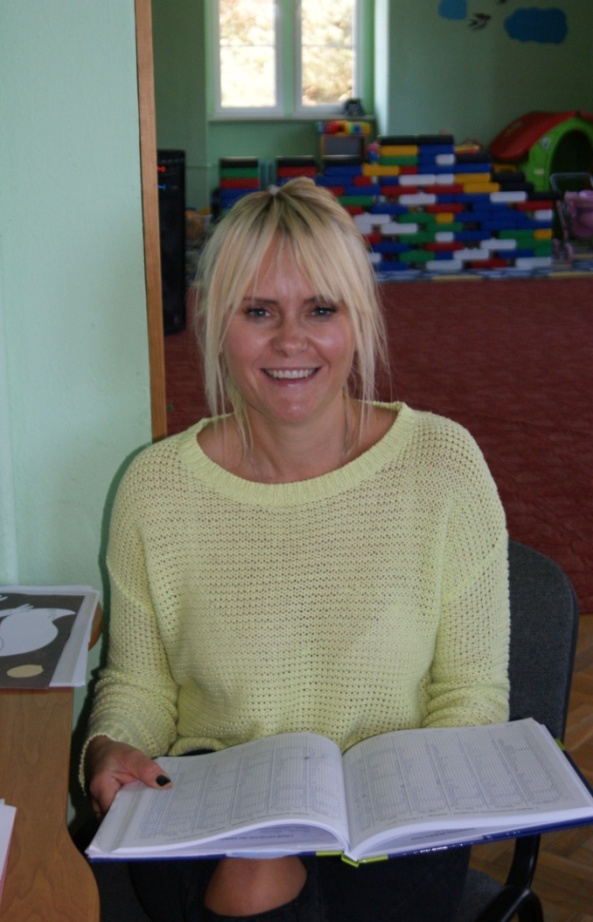 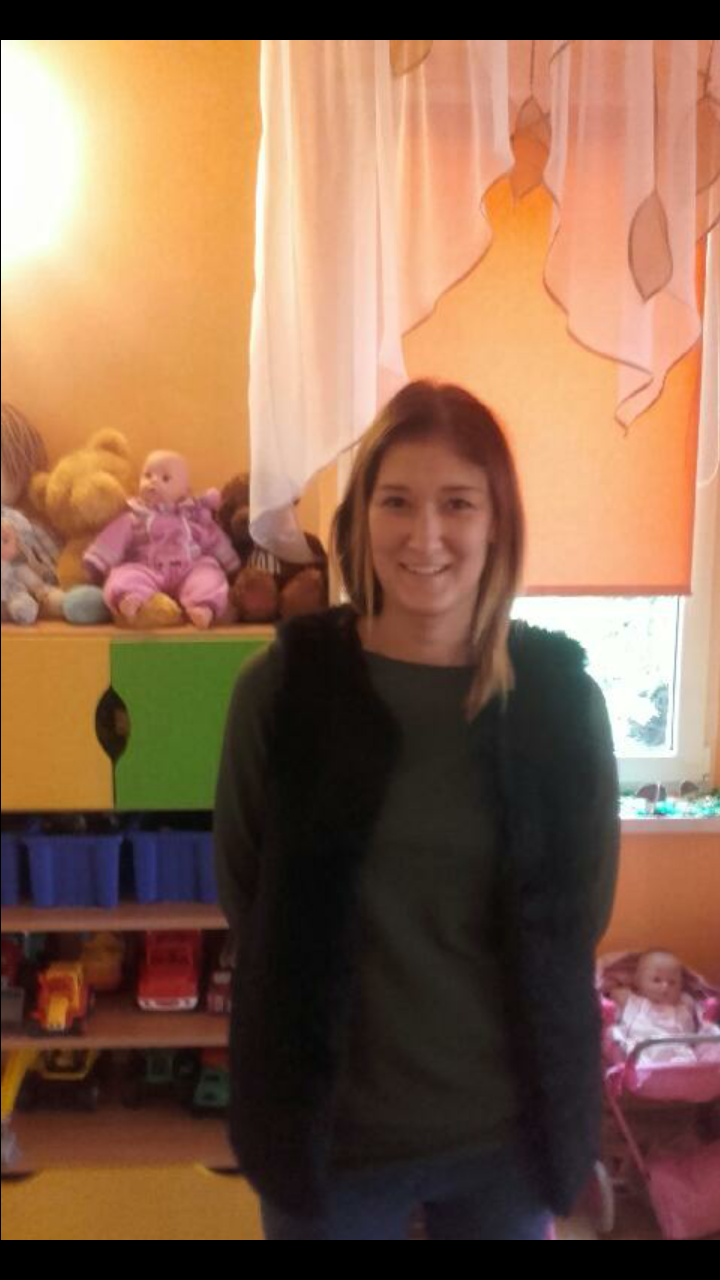 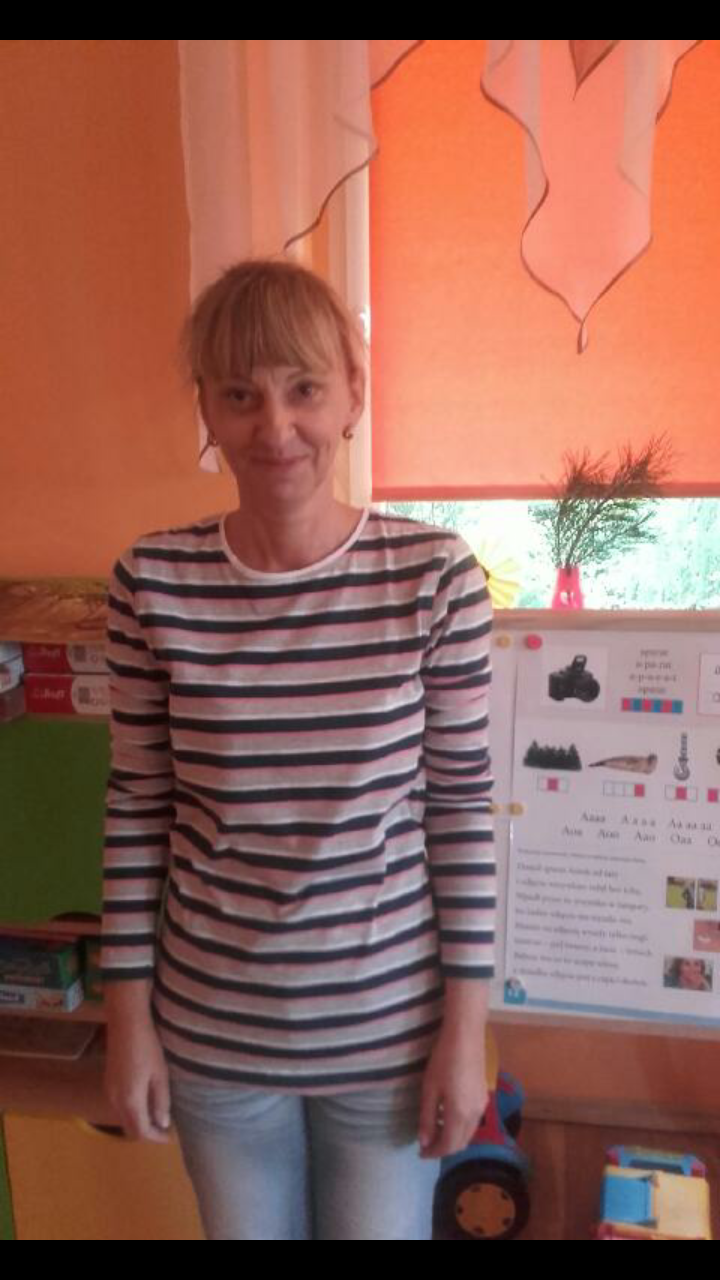 Dzięki zaangażowaniu Pracowników przedszkola w Lubomierzu i Wojciechowie, maluchy i starszaki czują się w przedszkolu jak w domu.
Paniom kucharkom dziękujemy za przepyszne posiłki na stołówce.
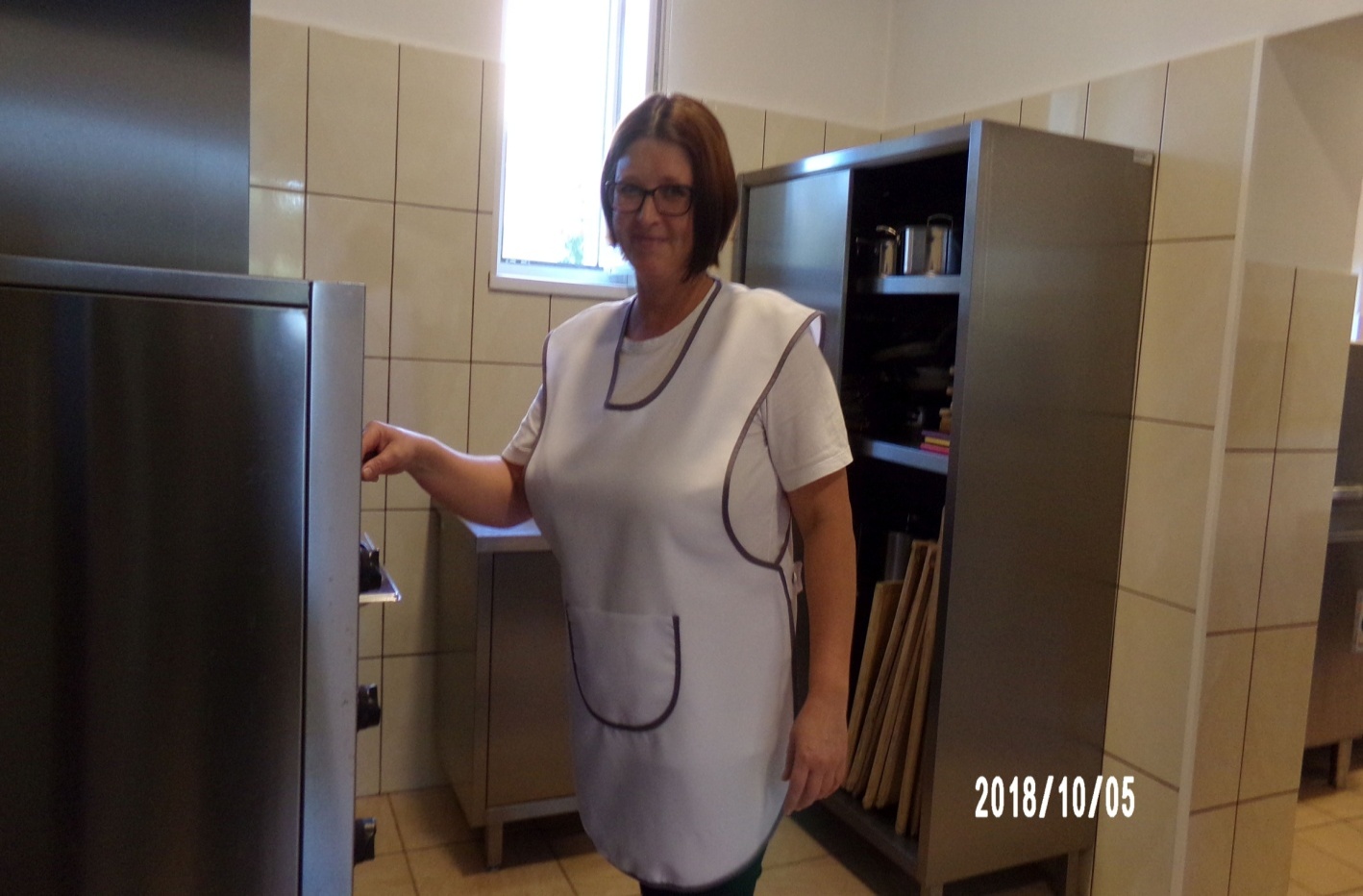 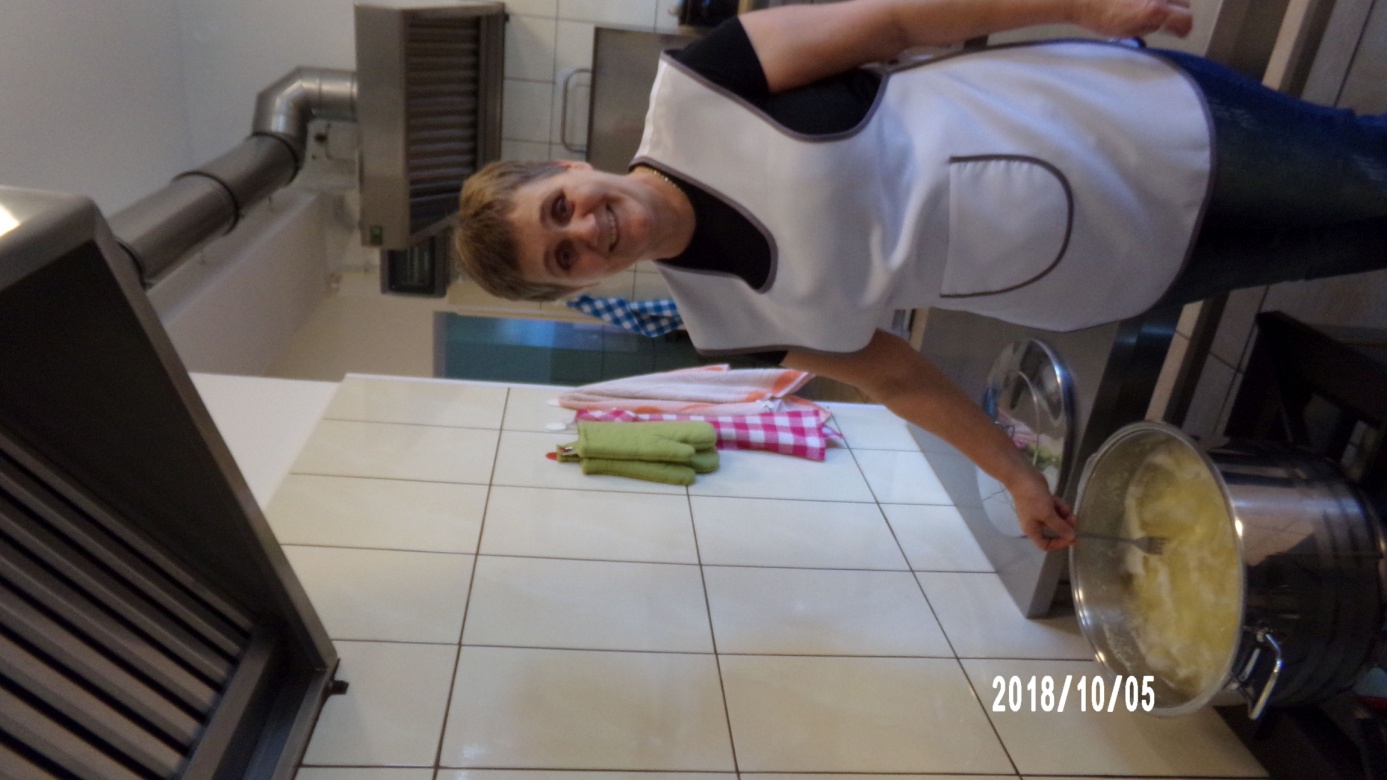 Nasze podziękowania kierujemy do Pań Nauczycielek edukacji wczesnoszkolnej za każdy pierwszy krok wprowadzający nas w świat literek i cyferek oraz krąg nowych, nieznanych spraw.
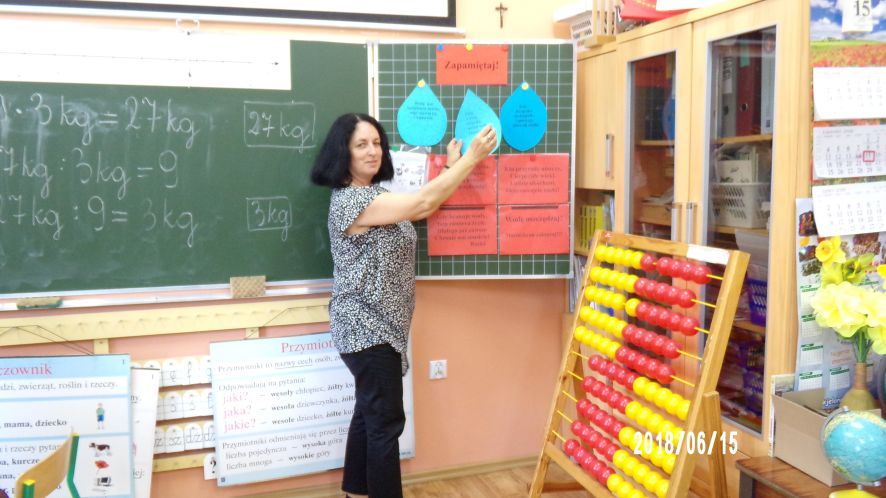 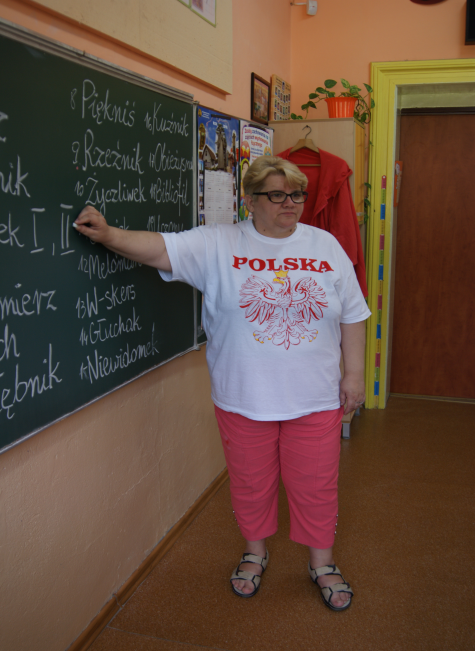 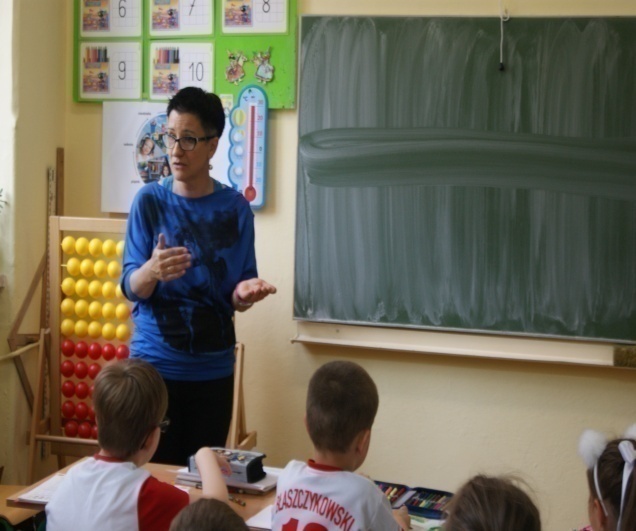 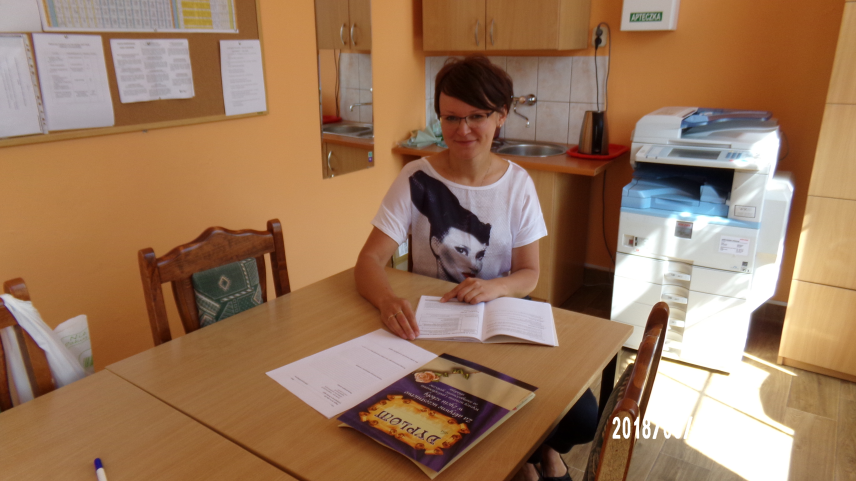 Dziękujemy Nauczycielkom języka polskiego, które rozwijają w nas poetycką duszę. Dzięki Wam widzimy piękno otaczającego świata.
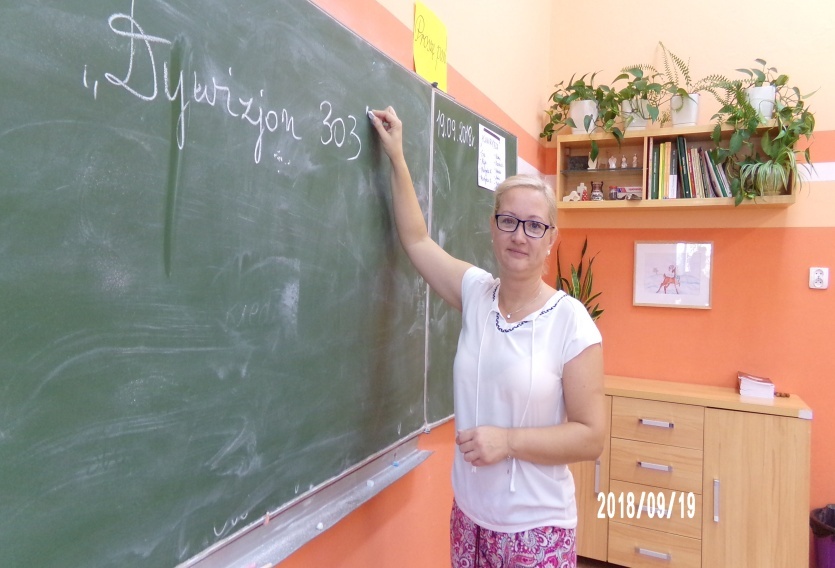 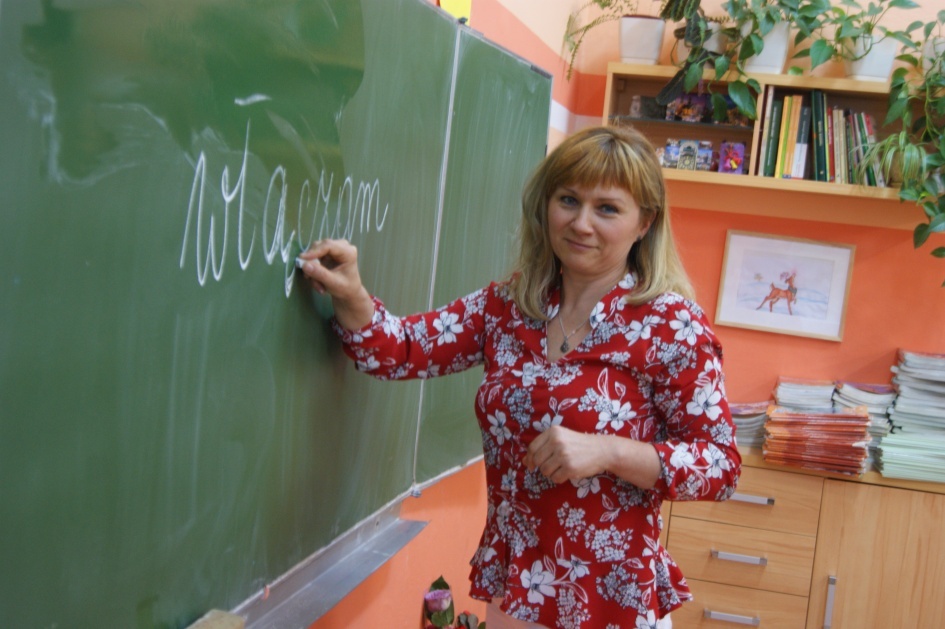 Dziękujemy Paniom od  biologii i chemii, które z takim zapałem uczą nas kochać przyrodę i cierpliwie wprowadzają w świat niezwykłych syntez, analiz, reakcji.
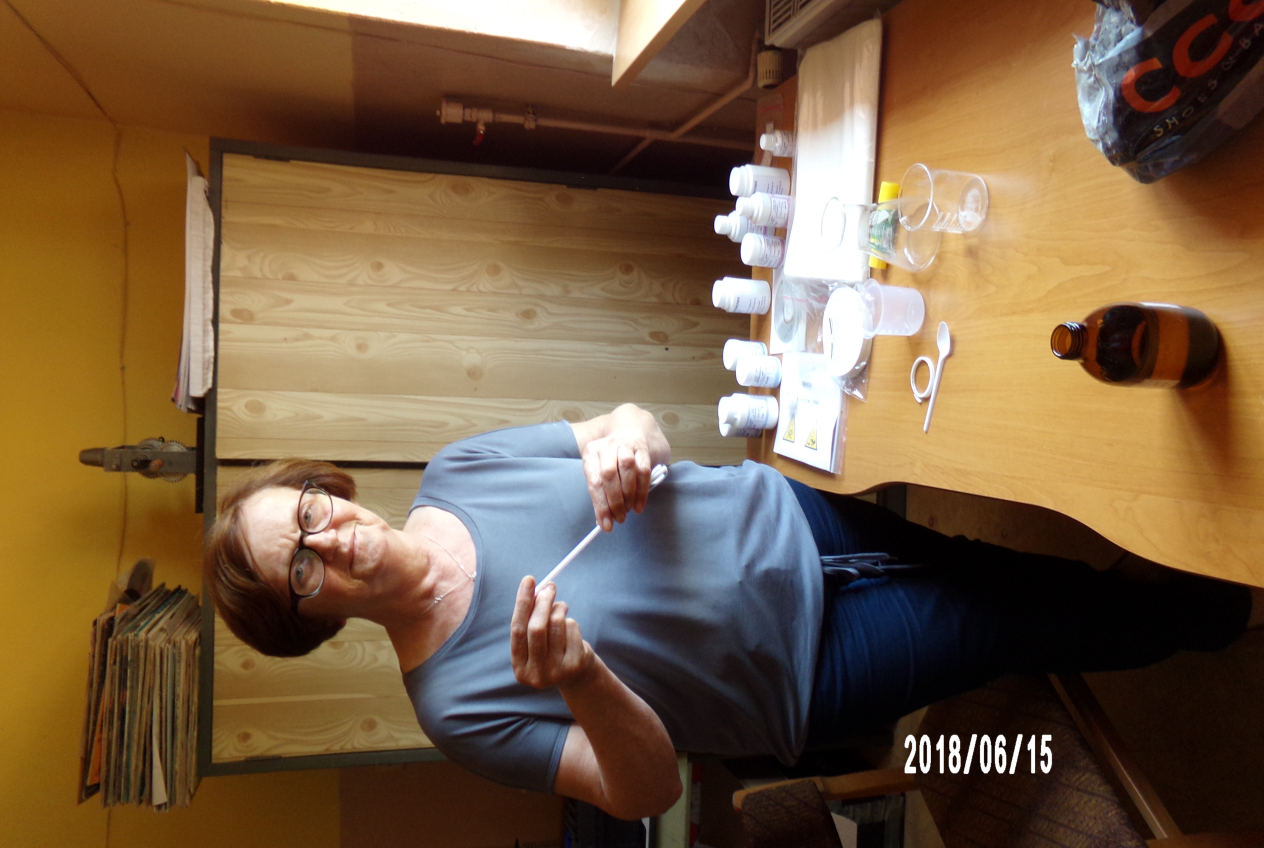 Pani od geografii dziękujemy za podróże w ciekawe zakątki świata, miłe i niezapomniane wycieczki.
Panu od doradztwa zawodowego dziękujemy za przygotowanie nas do wyboru                                kierunku kształcenia i zawodu.
Nasze uznanie wyrażamy Paniom od plastyki i muzyki oraz Panu od techniki. Dzięki Wam widzimy i czujemy wokół nas, piękno nawet zwykłych rzeczy
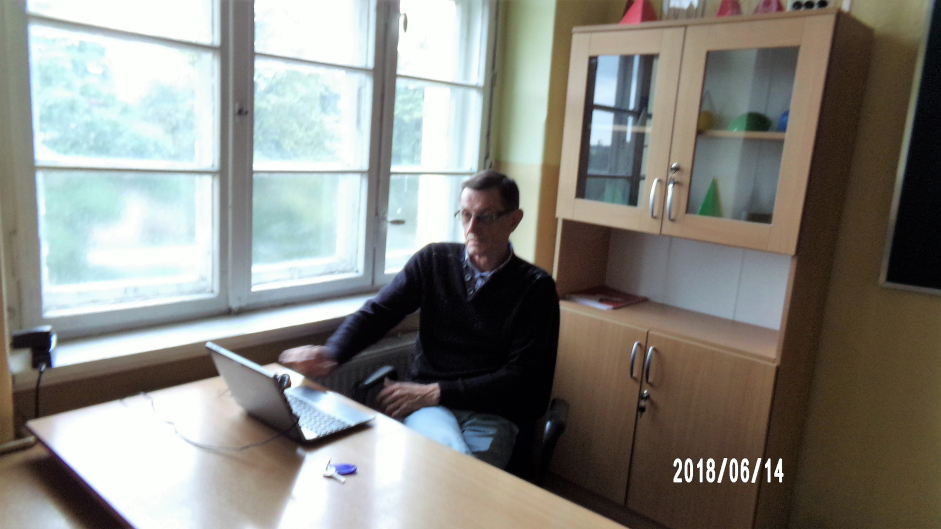 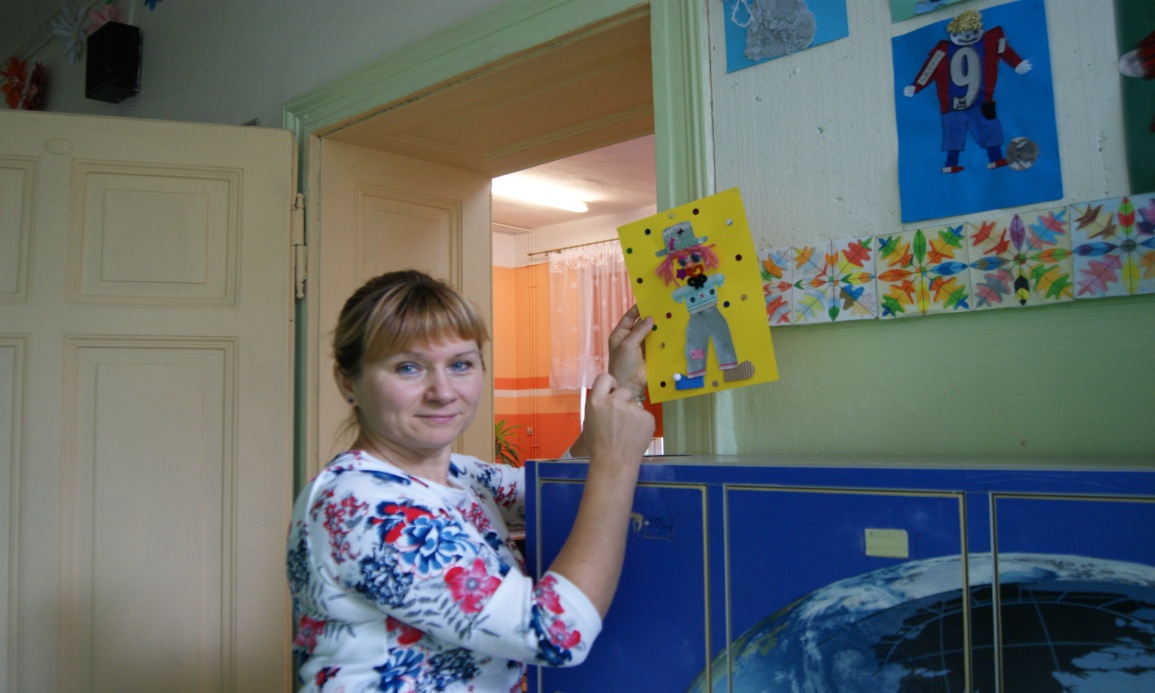 Pamiętamy o Paniach i Panu od matematyki, a także o Panu od fizyki, którzy tyle energii wkładają, by nas nauczyć logicznego myślenia i powołując się na słowa Euklidesa, powtarzają: „W naukach ścisłych nie ma drogi specjalnie dla królów”.
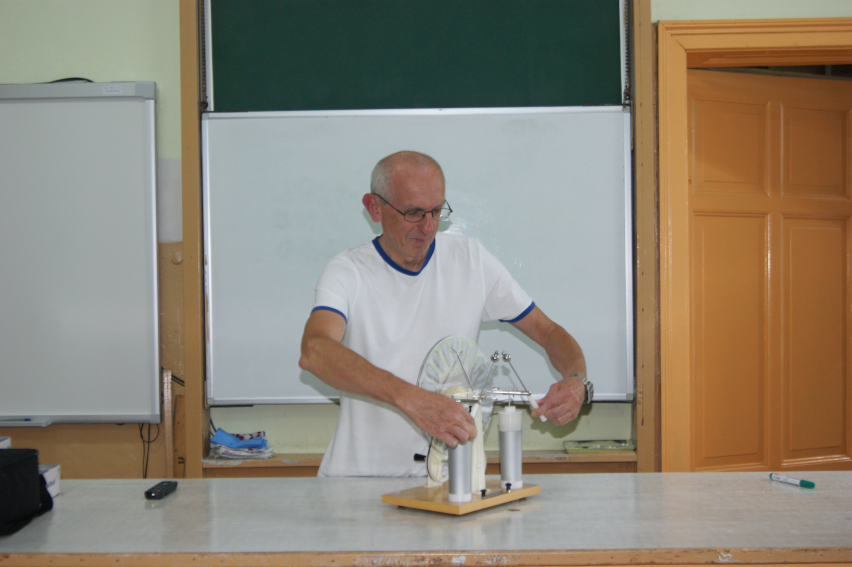 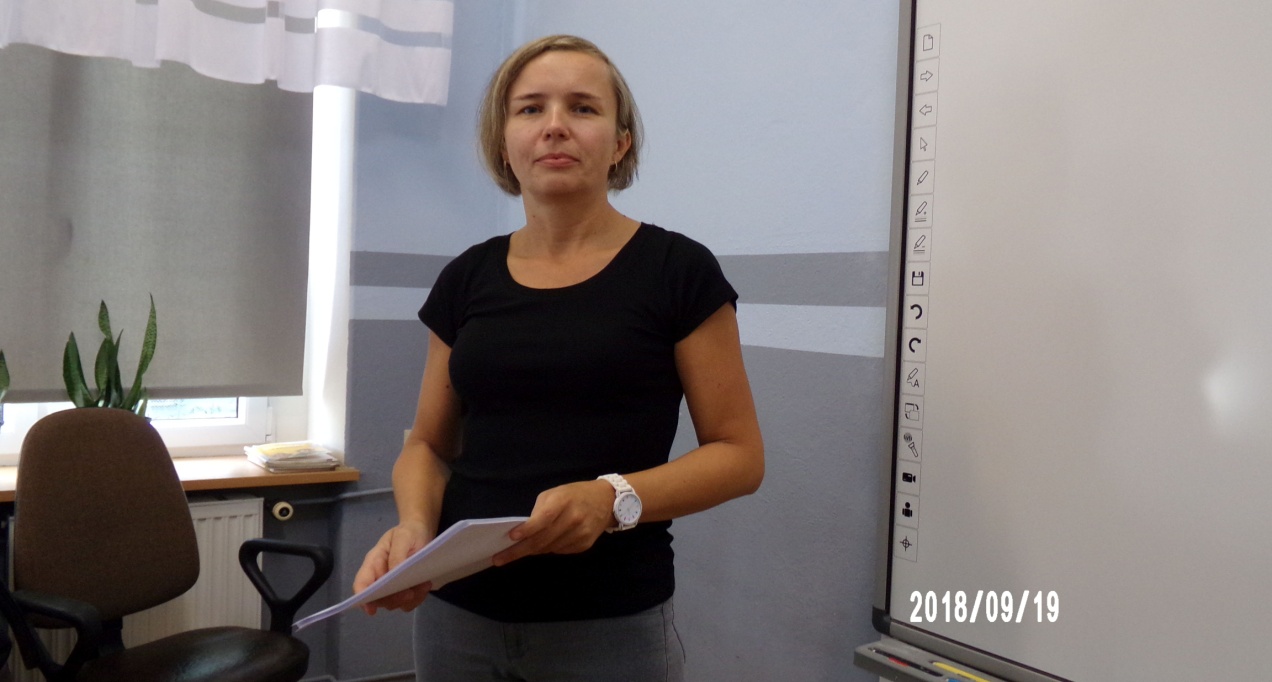 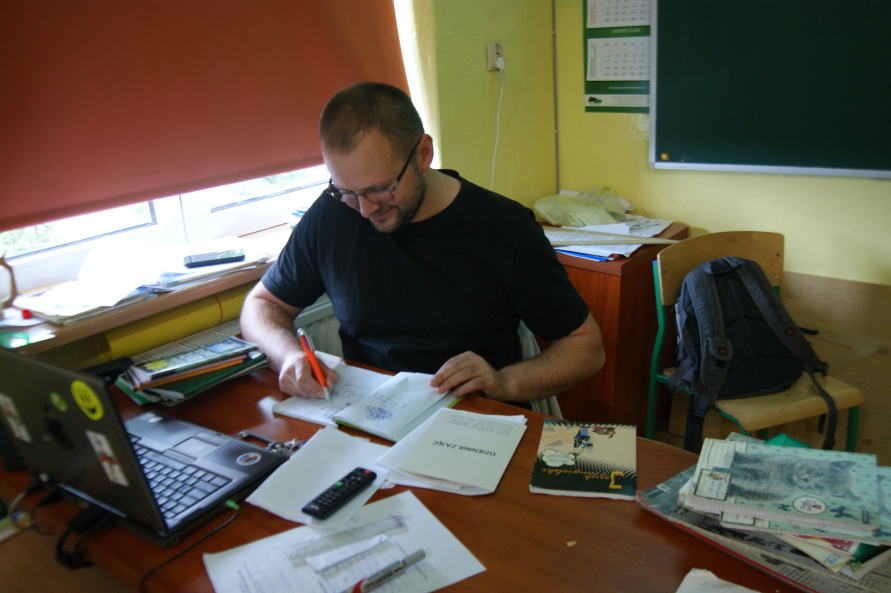 Dziękujemy Pani od historii, która nie tylko potrafi ciekawie mówić o dawnych wiekach, ale nas również wychowuje.
Dziękujemy naszym Wuefistom, dzięki którym z taką radością ćwiczymy nasze  wątłe ciała.  Dla Was z radością łamiemy kończyny i doznajemy niezwykle przyjemnych kontuzji!
Dziękujemy Nauczycielom języków obcych. To właśnie oni otwierają nam drzwi do Europy.
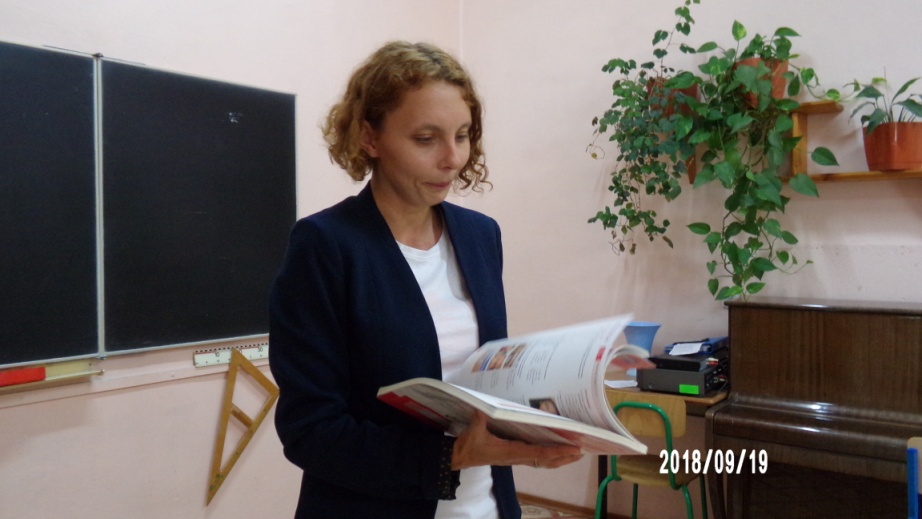 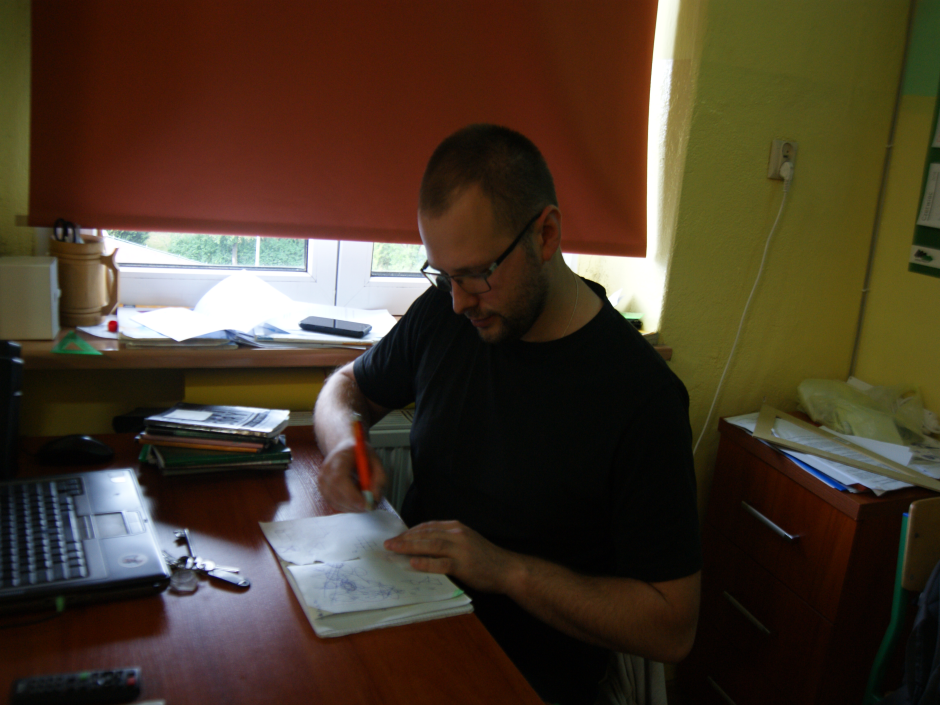 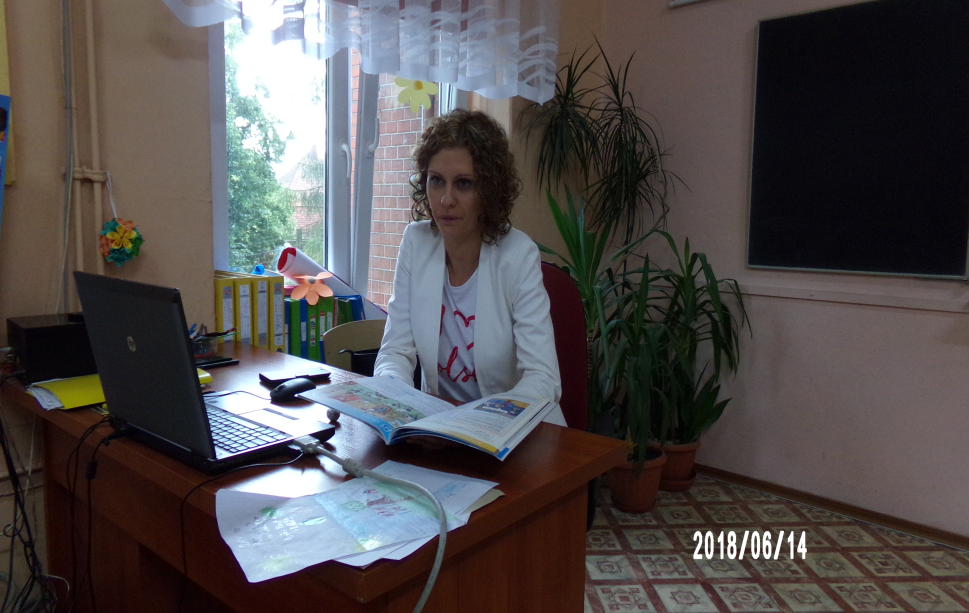 Paniom od religii i Księdzu dziękujemy za to, że przypominają nam o istnieniu świata duchowego, który możemy dostrzec jedynie sercem.
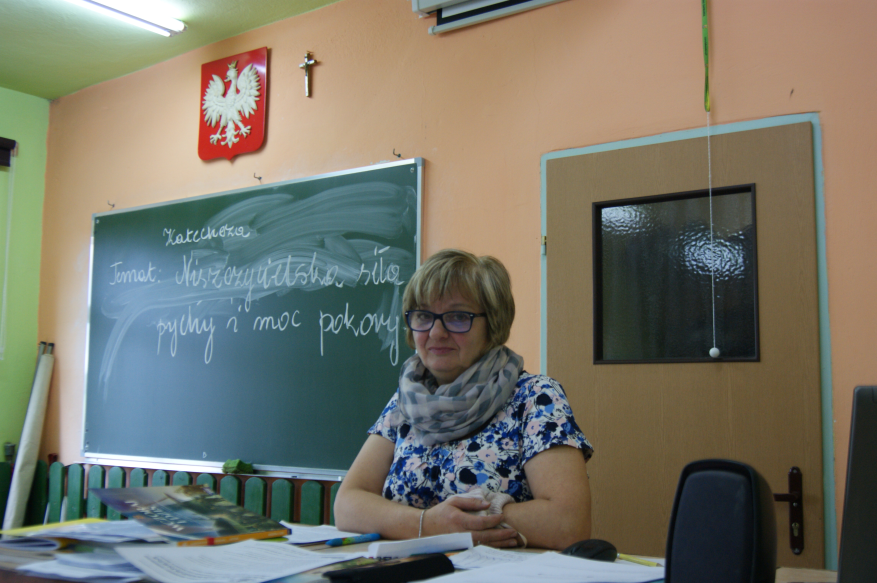 Nasze podziękowania kierujemy do Pani pedagog i Pani psycholog za pomoc w rozwiązywaniu naszych problemów i pokazanie, że porażki mogą nas czegoś pożytecznego nauczyć: mogą być bodźcem do dalszej pracy nad sobą.
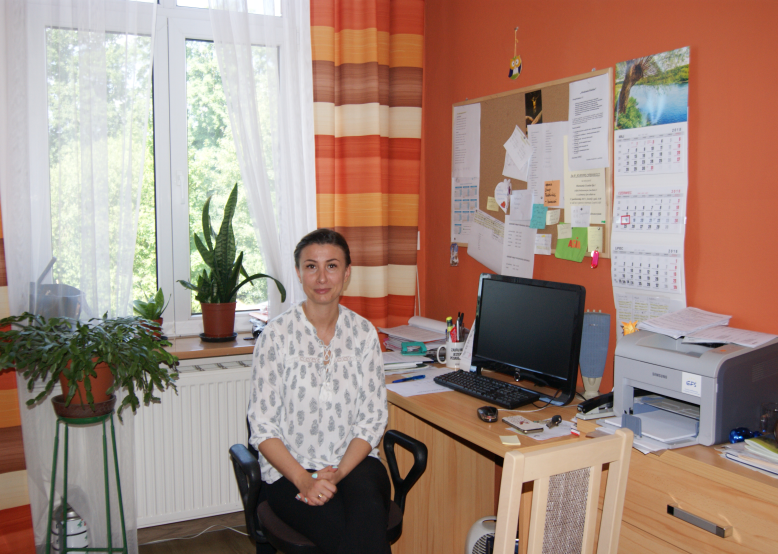 Paniom Nauczycielkom, które służą nam pomocą i wspierają każdego dnia podczas zajęć w szkole dziękujemy za to, że zawsze możemy na nie liczyć oraz za uśmiech, serce i cierpliwość.
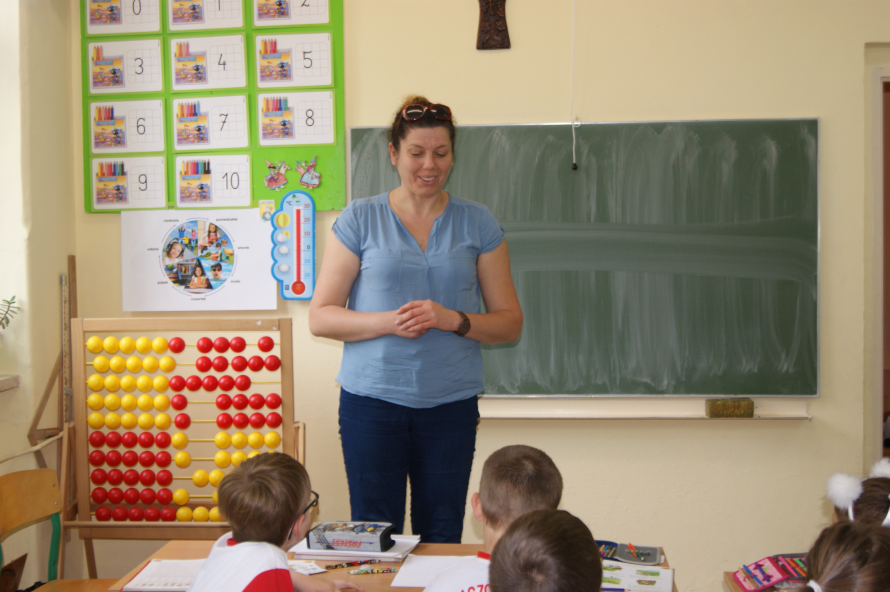 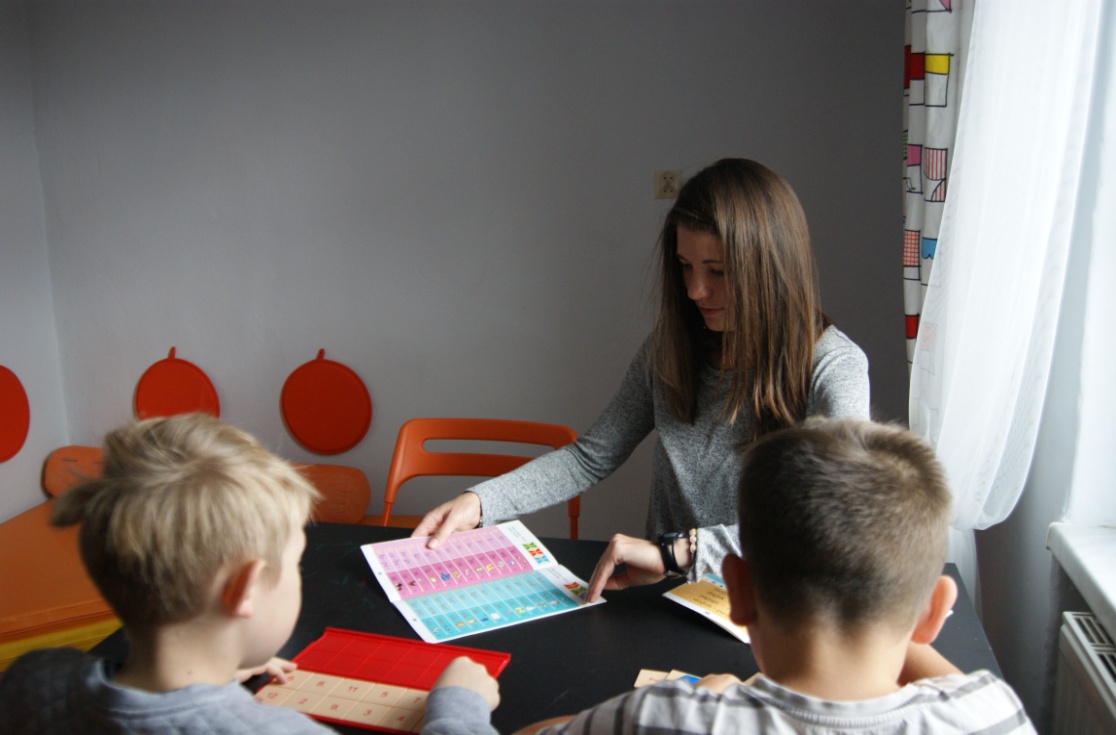 Dziękujemy za dobre serce Paniom, które służą nam pomocą i wspierają każdego dnia podczas pobytu w przedszkolu.
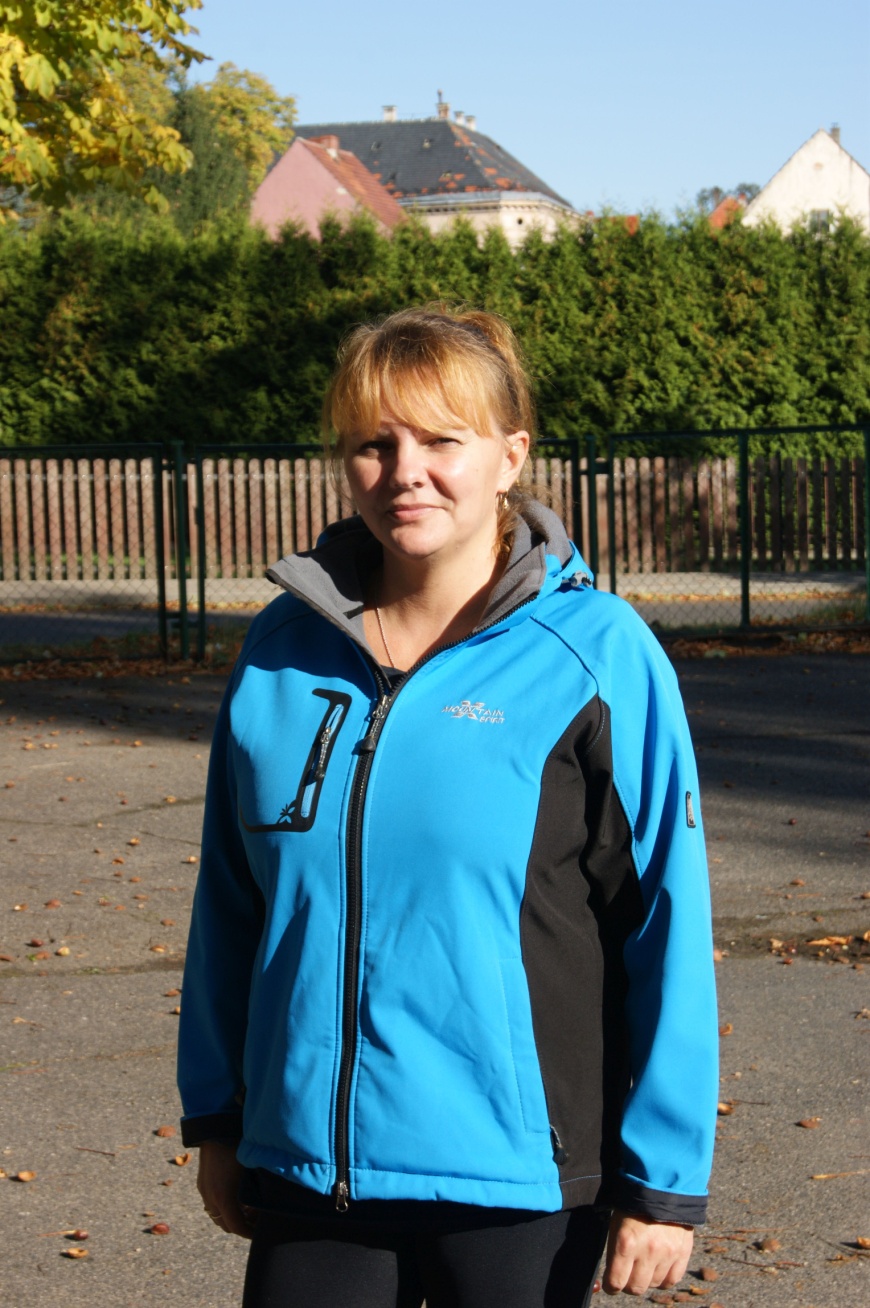 Dzięki Pani z biblioteki i Pani od wychowania do życia w rodzinie rozwijamy swoje czytelnicze zainteresowania i dostrzegamy wartość rodziny w naszym życiu. Dziękujemy!
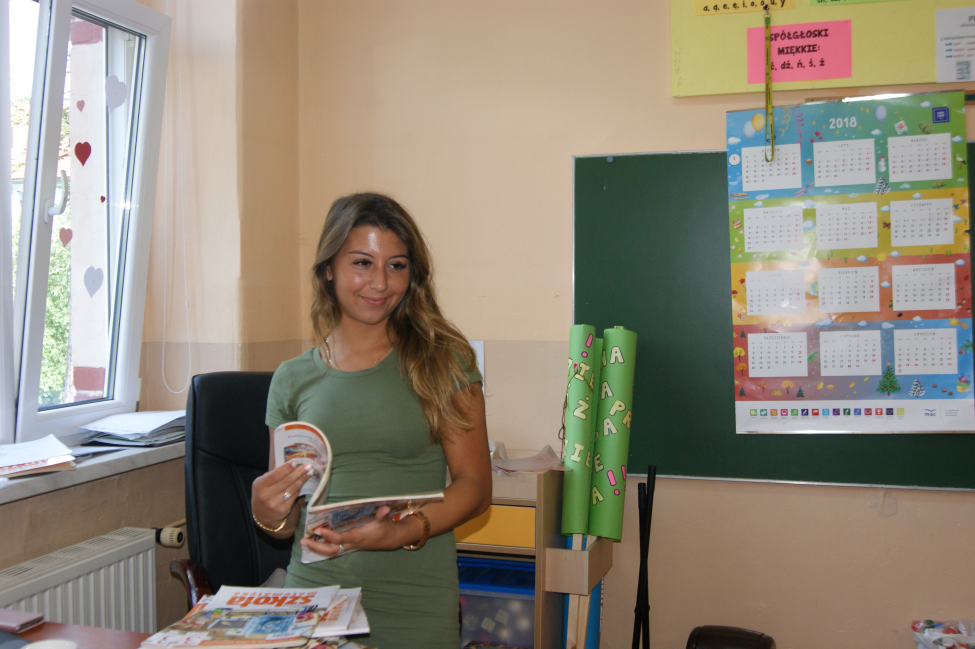 Dzięki Paniom ze świetlicy szybko regenerujemy siły, systematycznie odrabiamy zadania domowe
 i ciekawie spędzamy czas. Dziękujemy!
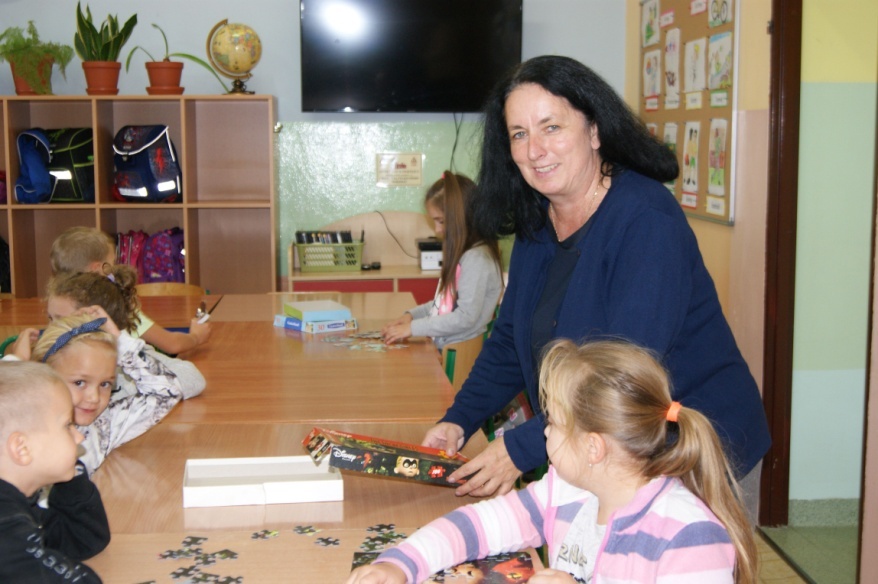 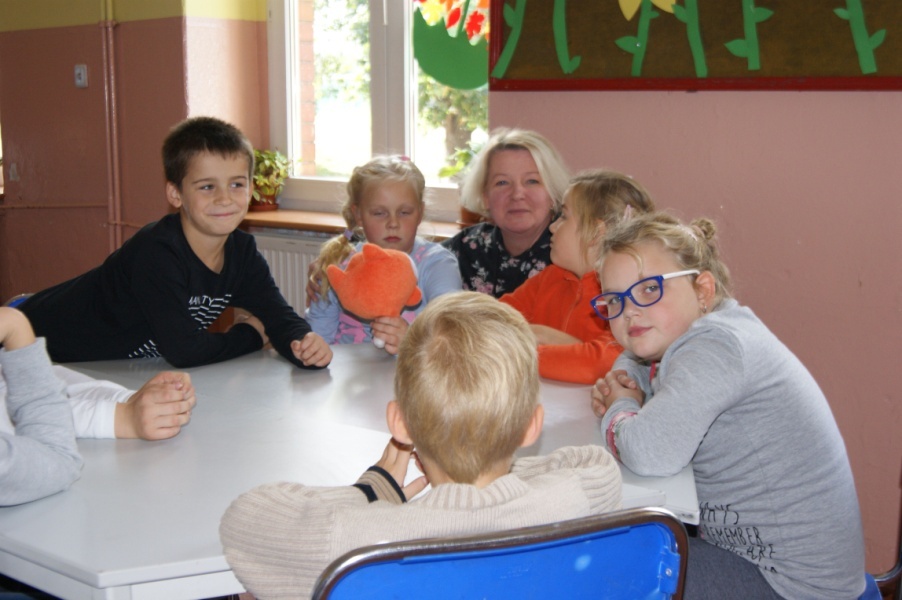 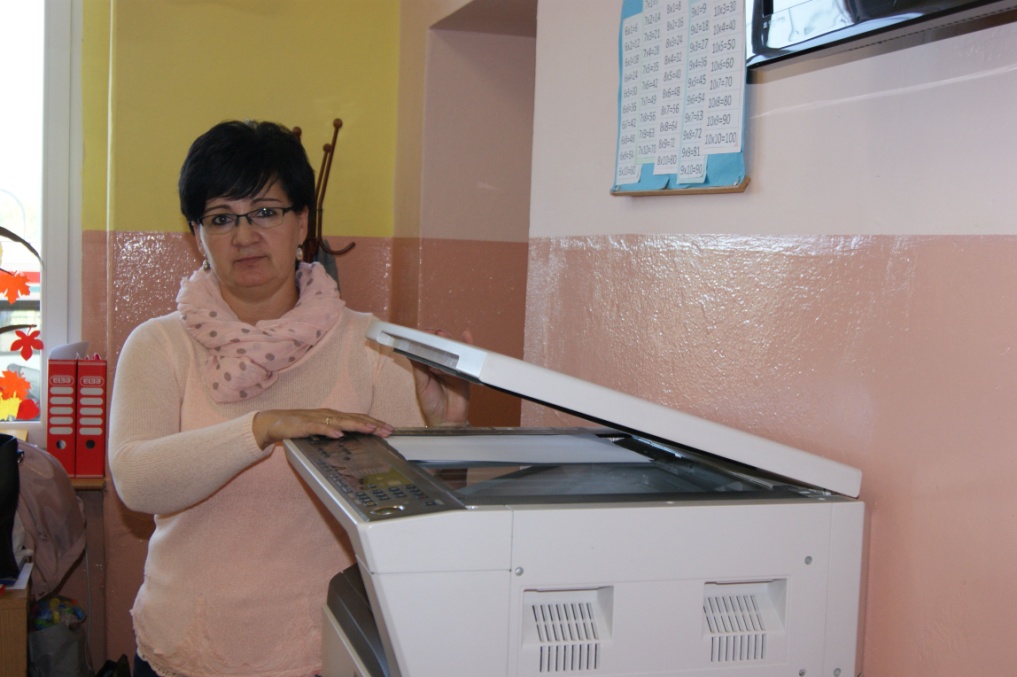 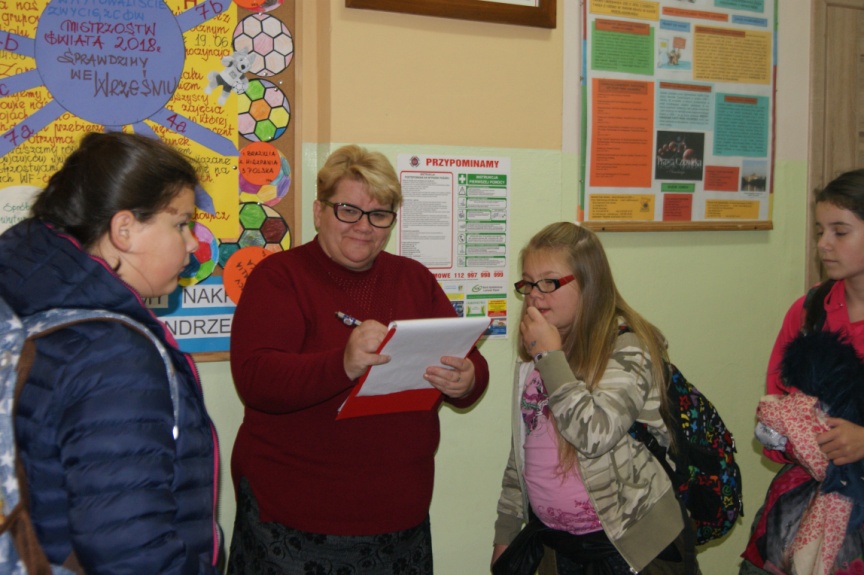 Pani kierownik szkolnego schroniska dziękujemy za  miłe chwile spędzone w Maciejówce.
Paniom sprzątającym dziękujemy za to, że dbają o  czystość w salach i porządek na terenie szkoły i przedszkola .
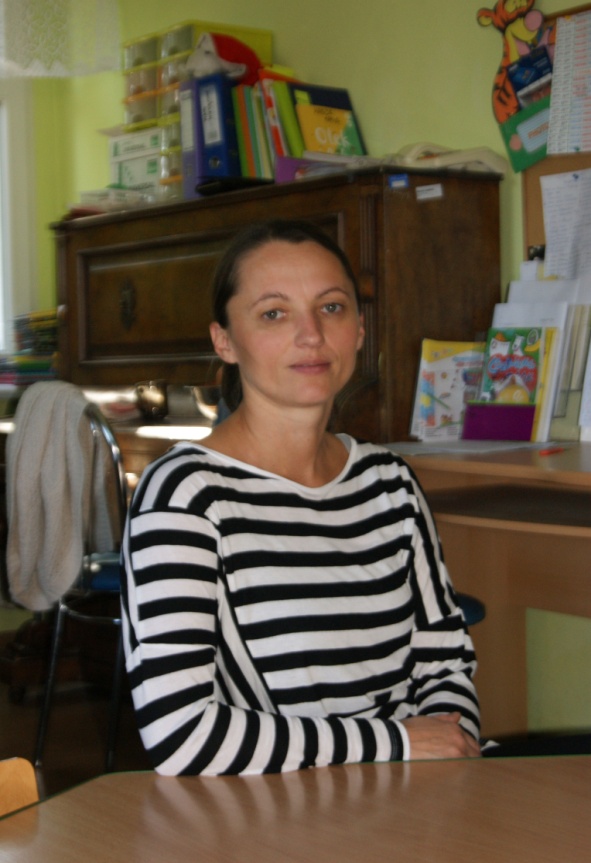 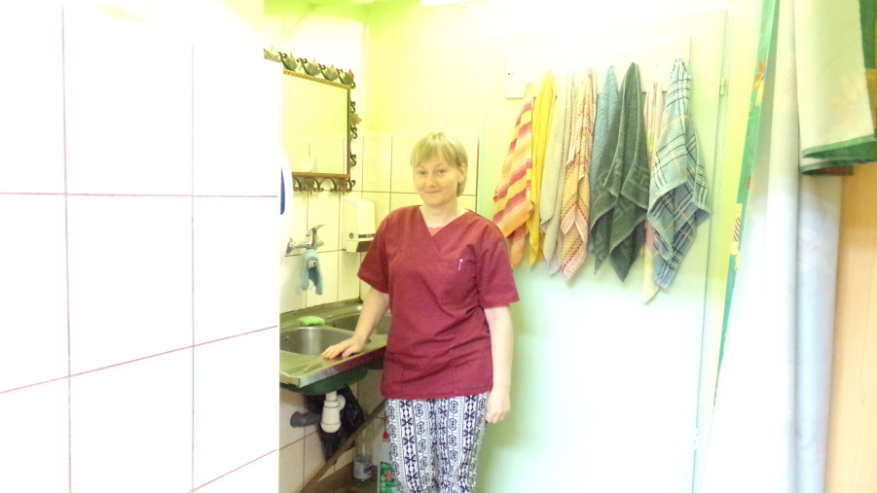 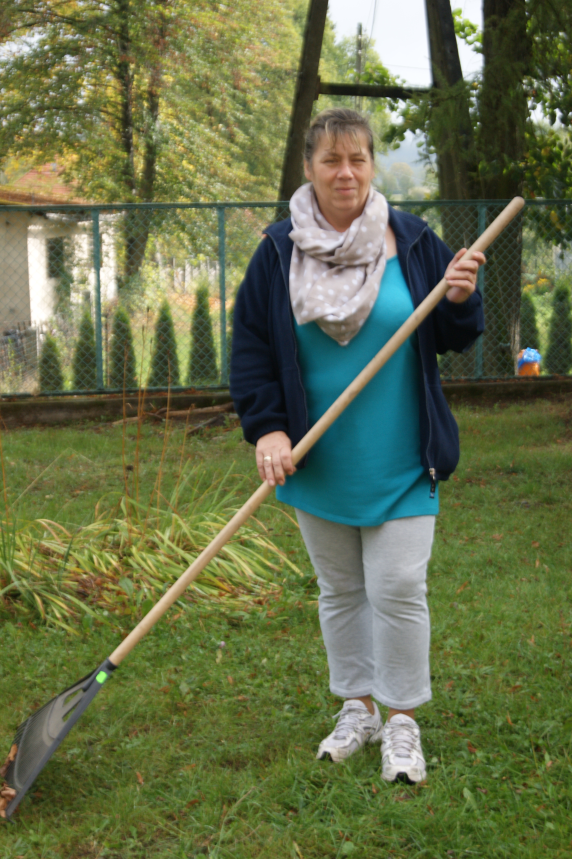 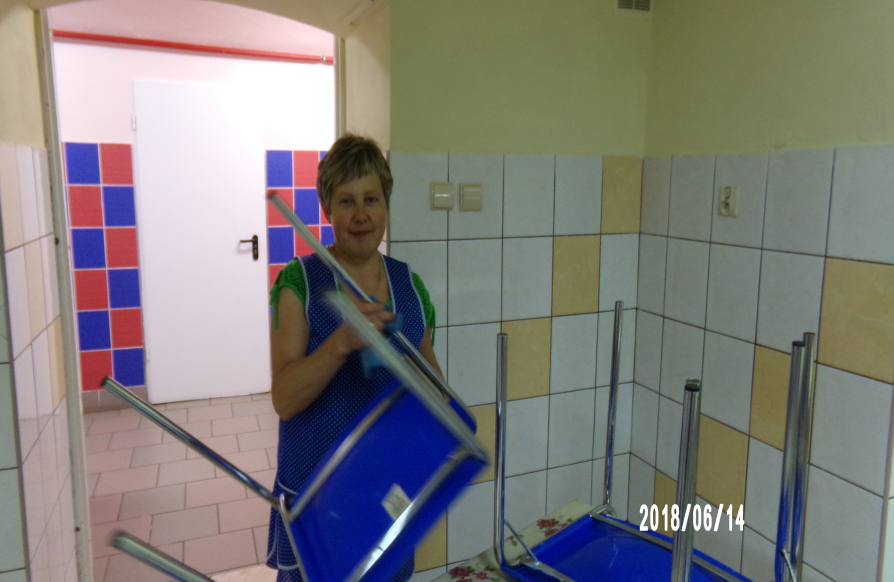 Panom konserwatorom  dziękujemy za porządek na terenie szkoły i przedszkola, za czuwanie nad naszym bezpieczeństwem, za naprawę sprzętu oraz za dobry humor w szkolnym busie.
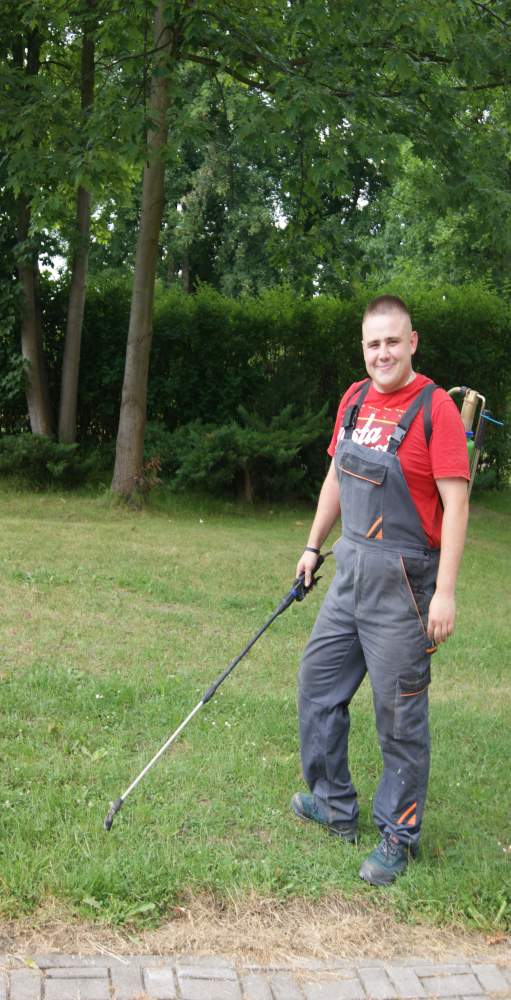 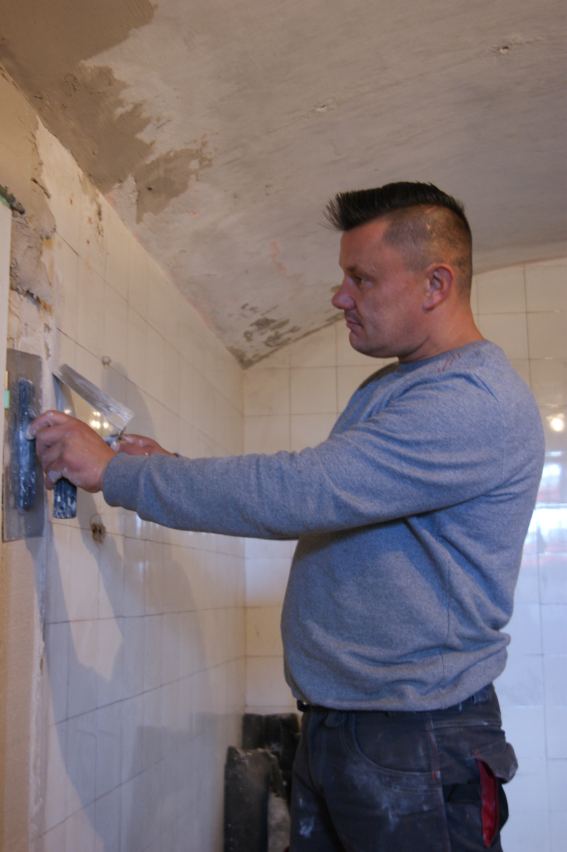 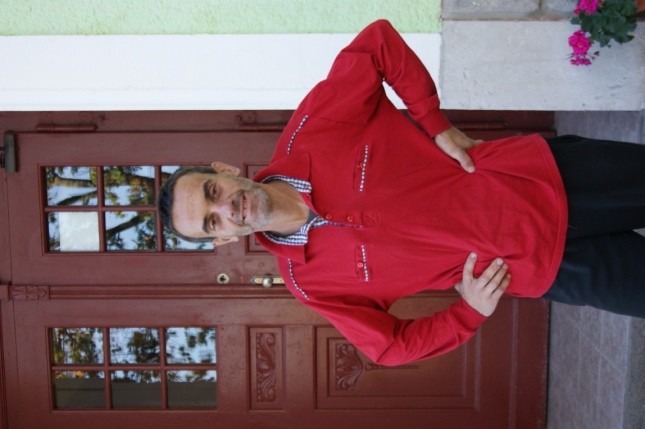 Dziękujemy Paniom, które dbają o szkolne dokumenty i zabiegają o to, by nie zabrakło funduszy na zakup wszystkiego, co możliwe, by ułatwić nam naukę i uatrakcyjnić pobyt w szkole i przedszkolu.
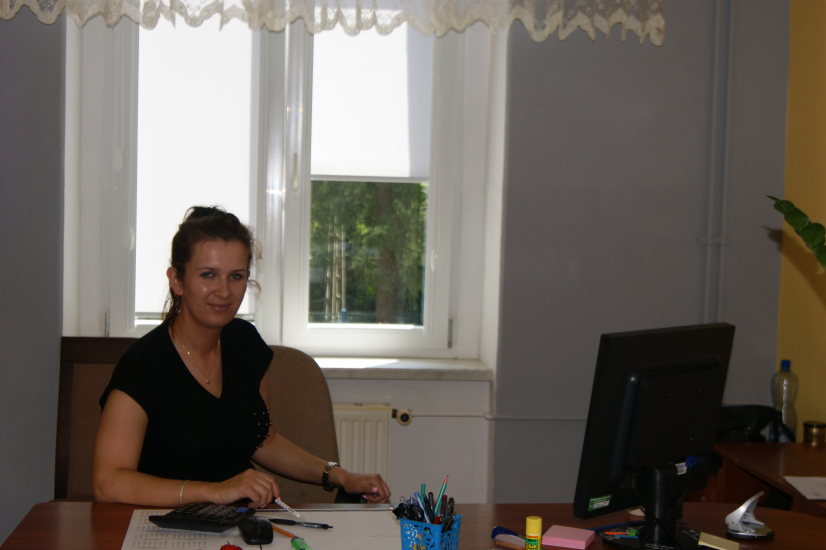 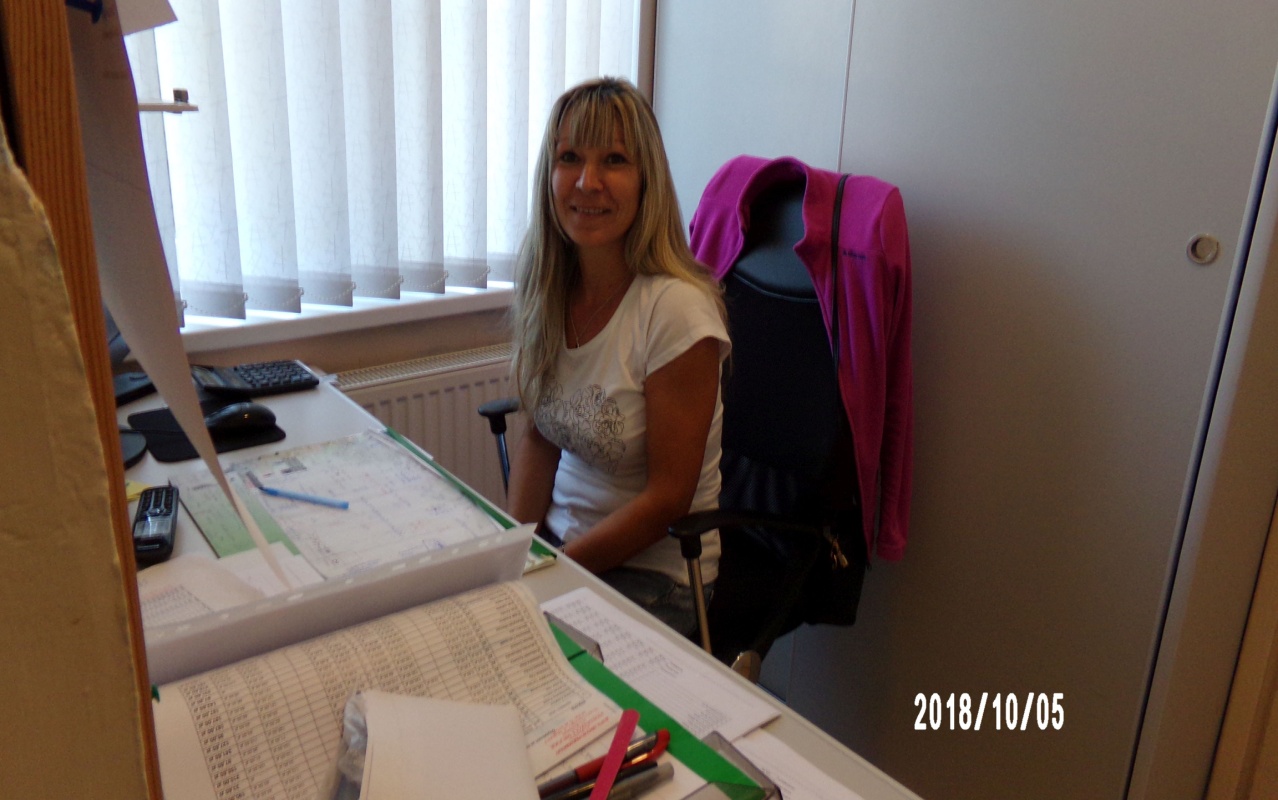 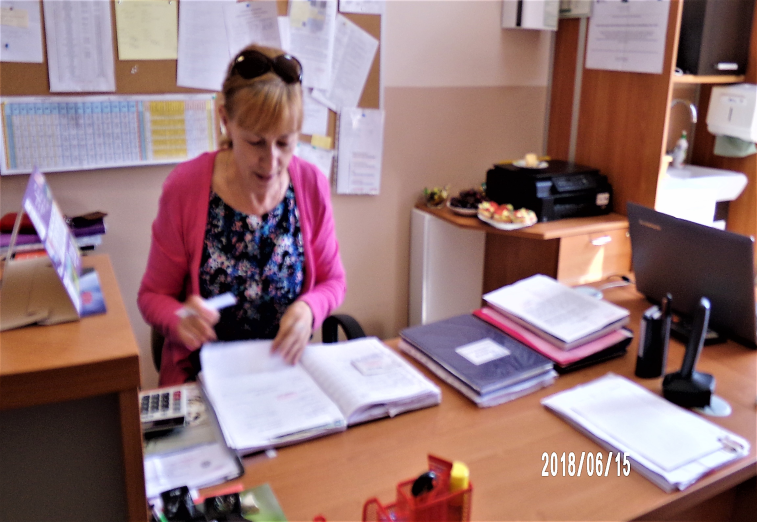 Szczególne podziękowania kierujemy do Pani Dyrektor i  do Panów Dyrektorów. Dziękujemy za wyrozumiałość, życzliwość i ciekawe inicjatywy. To dzięki Ich pracy nasza szkoła i przedszkole są wyjątkowe i panuje w nich niepowtarzalna atmosfera!
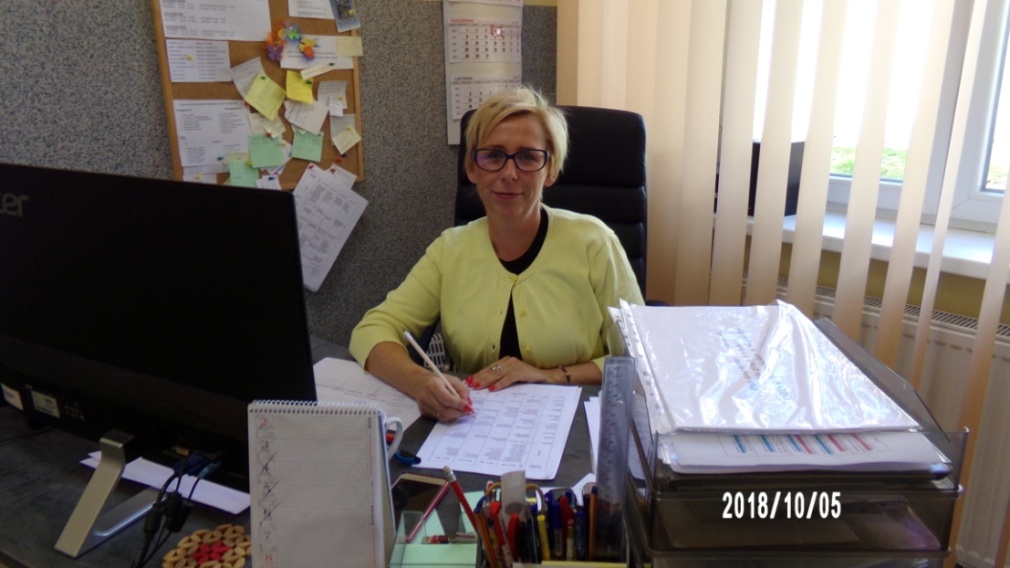 Szanowni Nauczyciele!W dniu Waszego święta składamy życzeń wiele: aby Wam zdrowie stałym gościem było  i aby nigdy Wam lat młodzieńczych nie ubyło;byście chodzili uśmiechnięci zawsze,  a przez to lekcje będą ciekawsze;   byśmy Wam dawali jak najwięcej radości, a jak najmniej trosk, zmartwień i przykrościi aby przysłowie: „Obyś cudze dzieci uczył” błogosławieństwem  dla Was było,a nam oleju w głowie przybyło. Ze swej strony całym sercem w tym pomóc pragniemyi w swych wysiłkach nigdy nie ustaniemy.Wdzięczni uczniowie w pas się kłaniają,Wyrazy hołdu dla Was składają.